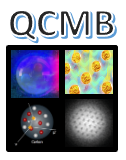 Efficient encodings for simulating nuclear many-body problem
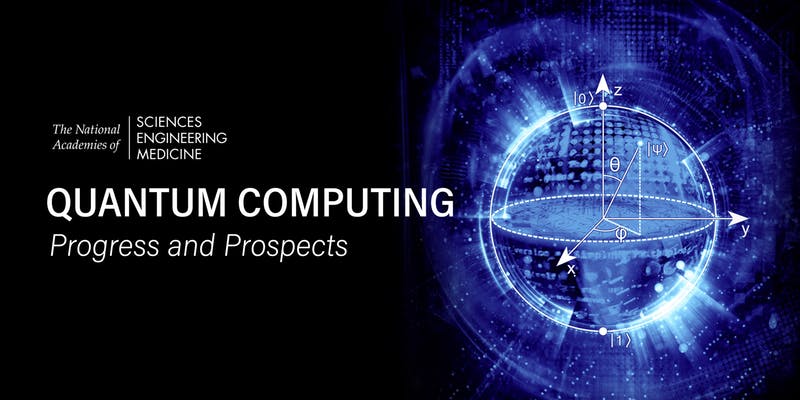 Nov. 22-24, 2022
Pooja Siwach
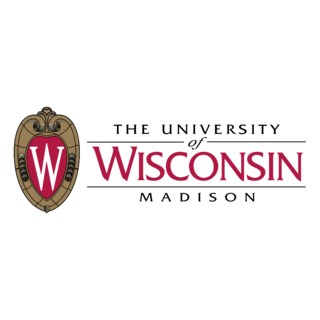 Outline
Introduction
Nuclear Hamiltonian
Encodings
Transformations
Simulations results
Results with noise and noise mitigation
Introduction
What makes the nuclear many-body problem different from others?

Form of interaction is unknown.
Strong and short-range
Several unique symmetries
Adding one more nucleon can change the properties substantially
Problem with conventional computers

Ab-initio approach cannot be followed for heavy nuclei even with the best supercomputer and with employing muliple CPUs and GPUs.

Higher order interaction terms make computations more complex
Nuclear Hamiltonian simulation
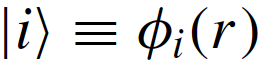 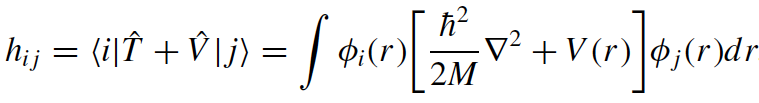 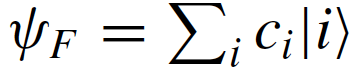 Matrix element for kinetic term (tri-diagonal)
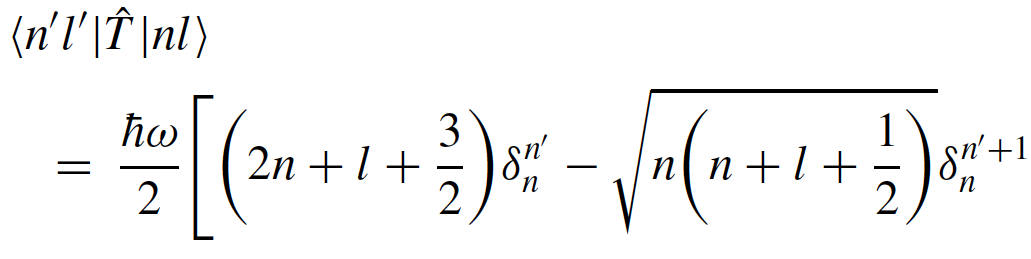 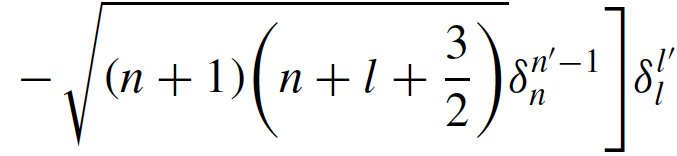 Encodings
Mapping quantum many-body states on qubits
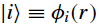 Binary
GC
OH
BK
GC utilizes complete Hilbert space of basis,
No. of qubits is the same in OH and BK but reduced in GC.
1
|3>
0
11
10
11
0
0
10
|2>
01
1
1
01
|1>
|0>
0
0
00
00
|0100>
|1100>
|0010>
|1010>
|01>
|11>
|01>
|10>
Jordan & Wigner, ZP 147 (1928)
Seeley et al., JCP 137 (2012)
Sawaya et al., npj QI 6 (2020)
Transformations for OH and BK
JW
J&W, ZP 147 (1928)
BK
Compared in JCTC 2018, 14, 5617−5630
and BK is found to reduce the gate count substantially.
update
parity
remainder
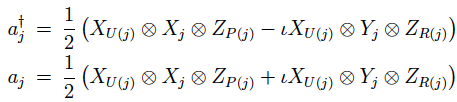 Seeley et al., JCP 137 (2012)
Sets in BK
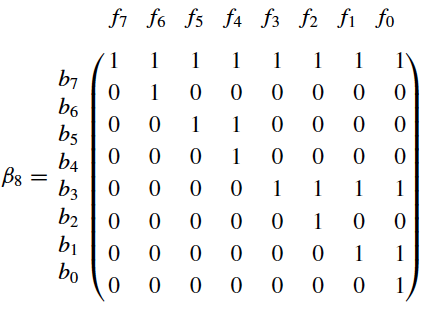 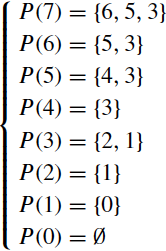 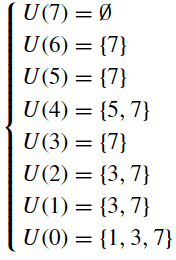 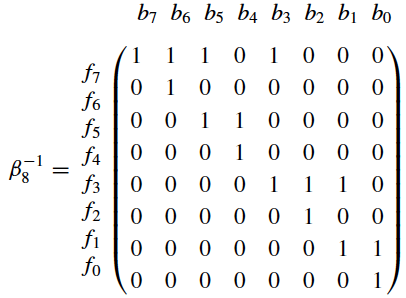 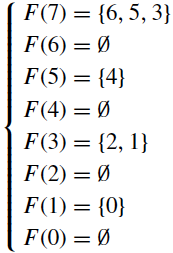 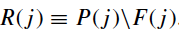 Seeley et al., JCP 137 (2012)
Transformation for GC
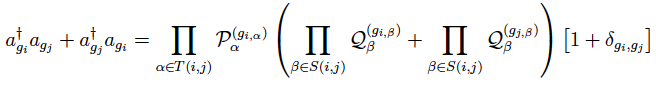 Matching qubits
Mismatching qubits
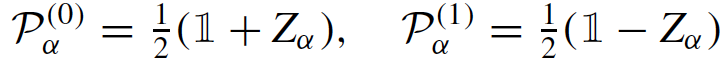 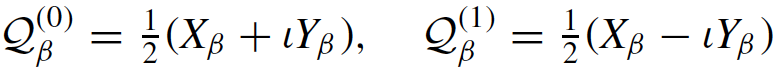 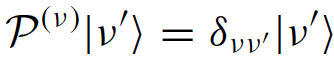 Sawaya et al., npj QI 6 (2020)
PS and P. Arumugam, PRC 104 (2021)
Hamiltonians and ansatz
EFT
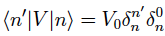 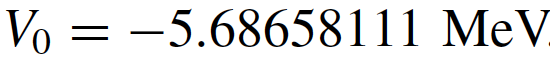 Central
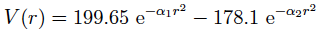 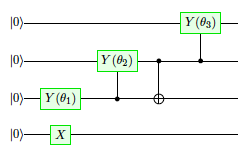 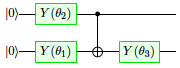 GC
JW
BK
Dumitrescu et al., PRL 120 (2018)
Matteo et al., PRA 103 (2021)
Transformed Hamiltonian
JW
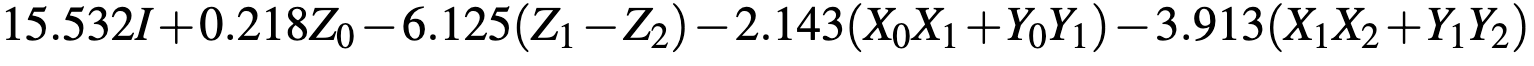 BK
EFT
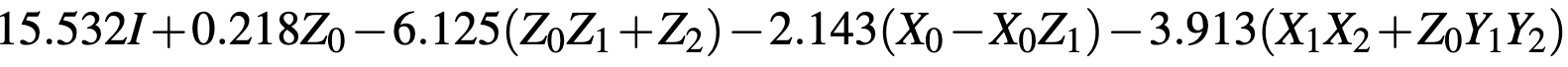 GC
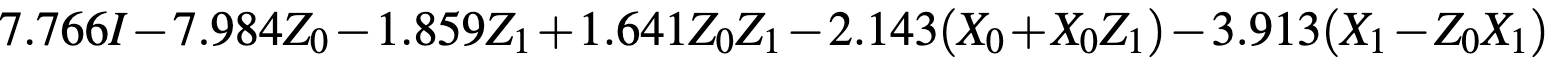 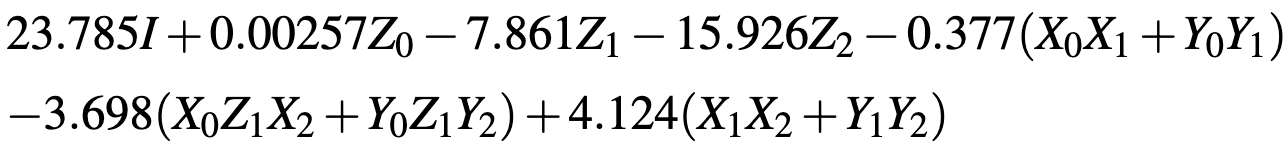 JW
No. of terms is the same, but length of Pauli strings differ
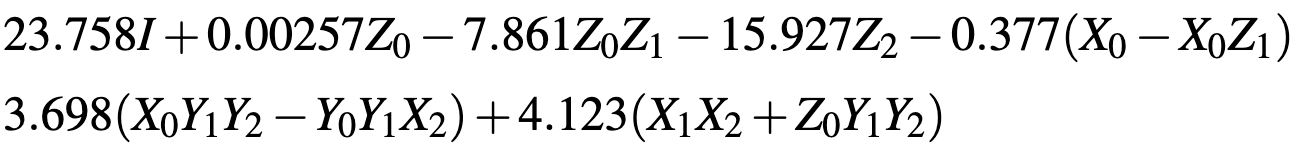 BK
Central
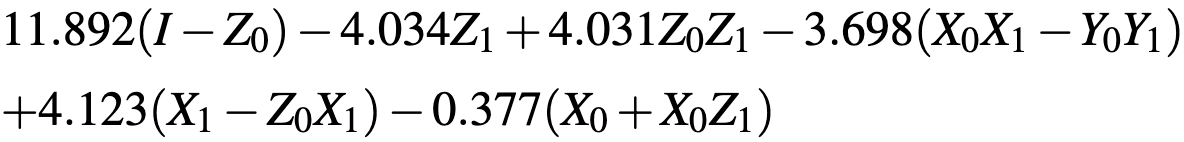 GC
Deuteron BE
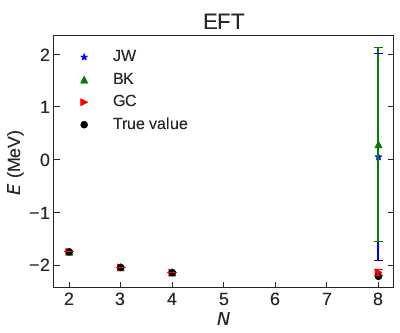 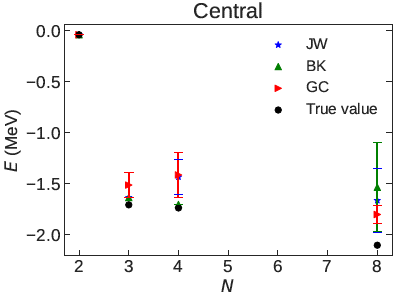 Results with noise mitigation
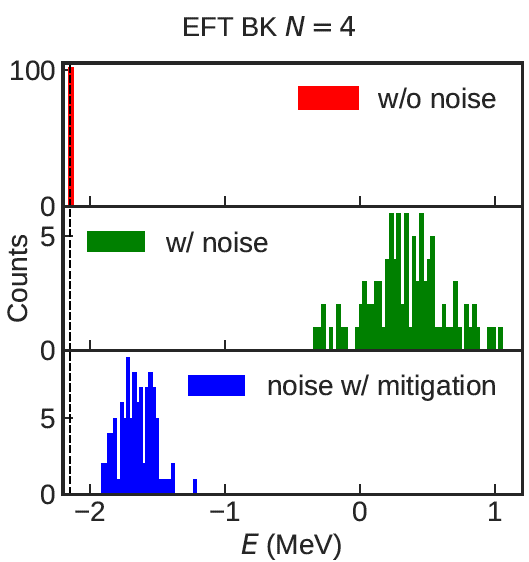 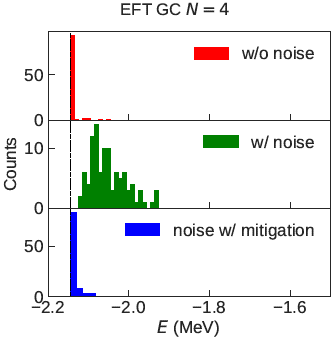 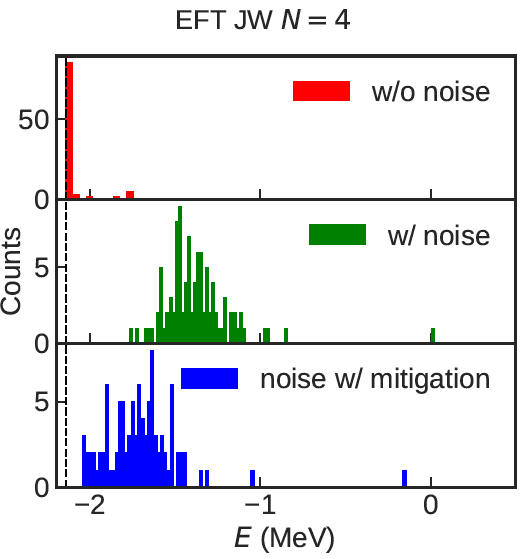 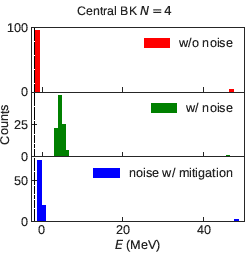 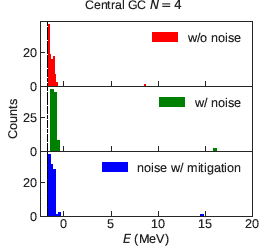 Zero-noise extrapolation
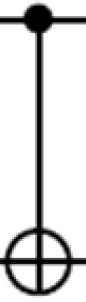 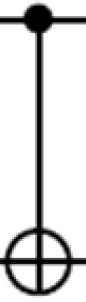 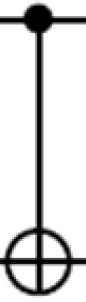 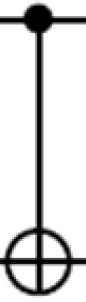 PS and P. Arumugam, PRC 104 (2021)
Summary
Thank you